Химическая викторина
«Невероятно,
но факт!



















11 класс, химико-биологический
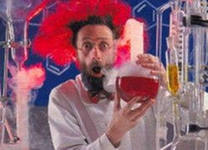 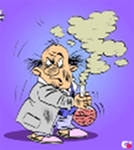 Разработала Абдрахманова Г.М., педагог дополнительного образования МБОУ ДОД «Детский эколого-биологический центр», г.Нижнекамск, Татарстан
«Мыслящий ум не чувствует себя счастливым, пока не удается связать воедино разрозненные факты, им наблюдаемые» 
(Д.Хевеши).
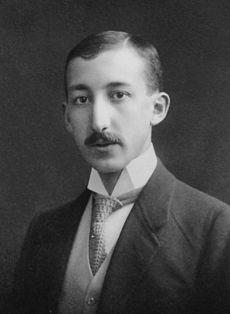 Хевеши, Дьёрдь де
(1.08.1855-05.07.1966)
Венгерский химик, почётный академик Венгерской Академии наук, иностранный член Лондонского королевского общества (1939), лауреат Нобелевско премии по химии (1943), один из открывателей гафния.
Станции:
«Цветочная»
«Строительная»
«Ученые-химики»
«Биохимическая»
«Ботаническая»
«Физика+химия»
«Любознательная»
«Историческая»
Станция «Цветочная»
Приведите формулы веществ, имеющих следующие тривиальные названия:
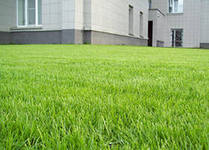 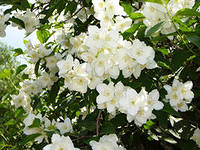 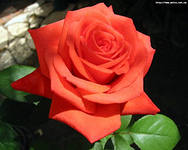 «запах свежескошенной травы»
«Жасмин»
3-гексен-ол-1
Бензиловый спирт
В каких ещё классах органических соединений встречается гидроксогруппа?
Роза
Фенетиловый спирт
Станция «Коррозионностойкая»
Что входит в состав эмали («формула эмали»)?
Эмаль по одному из старинных рецептов приготавливается из одной части кварцевого песка (SiO2), одной части борной кислоты (H3BO3) и двух частей свинцового сурика (Pb3O4). Для придания цвета добавляются пигменты: окись кобальта CoO (синий-чёрный), окиси кадмия CdO (красный), окиси меди CuO (зелёный).
Современные эмали состоят из двуокиси кремния, борного ангидрида, окиси титана, окиси алюминия, окислов щелочных и щёлочно-земельных металлов, цинка, свинца, различных фторидов.
Какие виды эмалей Вы знаете?
Художественная
Технические
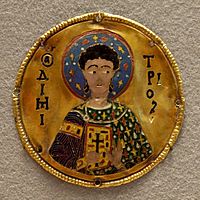 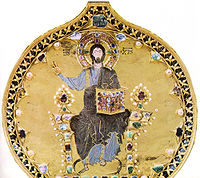 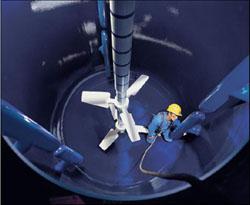 Иисус Христос (эмалевая миниатюра Пала д'Оро)
Святой Димитрий.Византия, XII век. Золото, эмаль
Внутренняя поверхность химического реактора с эмалевым покрытием
Витражная или оконная
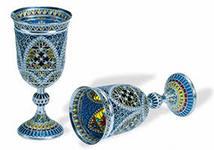 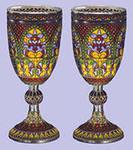 Ювелирная
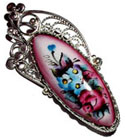 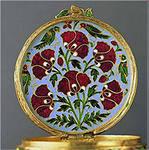 Выемчатая
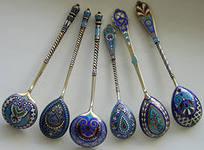 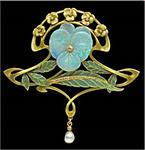 Перегородчатая
В каких целях используют процесс эмалирования?
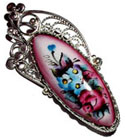 Оригинальных украшений
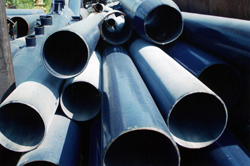 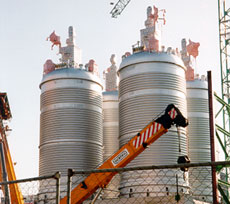 Трубы с эмалированным покрытием
Промышленные химические эмалированные реакторы
Станция «Строительная»
Назовите наиболее распространенные строительные материалы.
Приведите формулы названных Вами веществ, а также укажите взаимосвязь между свойствами (физическими, химическими, технические) веществ (материалов на их основе) и основанные на этих свойствах области использования в их строительстве. (составьте логические пары «вещество-свойства-применение»)
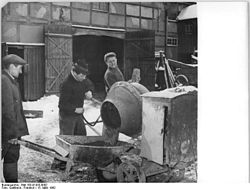 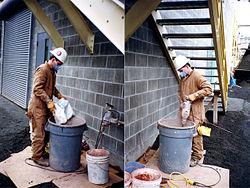 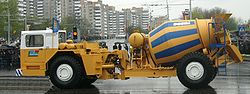 Растворосмеситель для подземных бетонных работ
Раствор цемента перегружают в тележку
Замес
Штабель керамических кирпичей
Гудрон
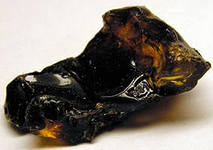 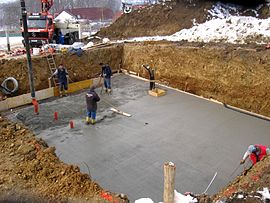 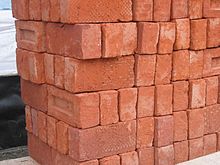 Сталь леггированная
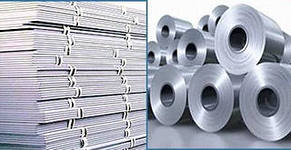 Укладка бетонной смеси
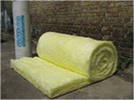 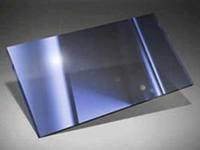 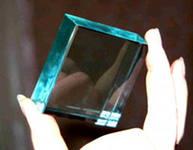 Стекло
Стекловата
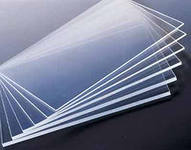 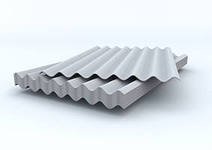 Пластмасса
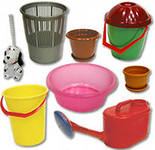 Оргстекло
Шифер
Станция «Ученые-химики»
Назовите ученых-химиков, в честь которых названы памятные места нашего города (г.Нижнекамск, Татарстан).Что Вы знаете об их научных и общественных трудах?
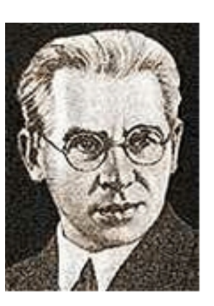 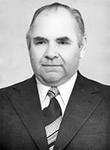 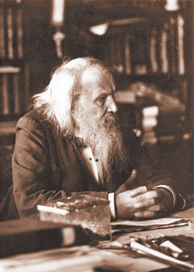 Лемаев
Николай Васильевич
(01.11.1929-24.12.2000)
Генеральный директор производственного объединения «Нижнекамск-нефтехим» (1969-1985). Министр нефтеперерабатыва-ющей и нефтехимической промышленности СССР (1985—1990). Герой Социалистичес-кого труда(1980).Награжден двумя орденами Ленина, орденом Октябрьской Революции, орденом Трудового Красного Знамени.
Бызов 
Борис Васильевич
(29.07.188027.06.1934) 

Русский химик из г.Ленинград, автор технологии получения синтетического каучука  из нефтяного сырья
Менделеев 
Дмитрий Иванович 
(08.02.1834-02.02.1907) 

Автор более чем 500 научных трудов по химии, физике, метрологии, воздухоплаванию, экономике, народному просвещению.
Почему, поев лук или чеснок, нам не удается избавится от специфического запаха изо рта? Какова химическая природа этого явления?
Станция «Биохимическая»
Станция «Ботаническая»
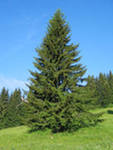 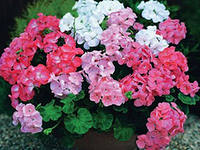 Приведите примеры (5-6) растений, которые выделяют фитонциды. Какова природа (состав) этих веществ?
Примула(герань)
Ель (хвойные породы)
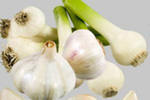 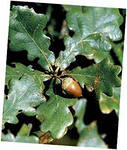 Лук, чеснок
Дуб
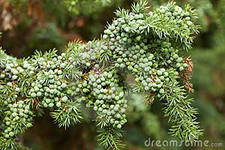 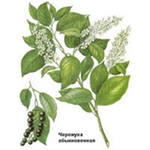 Черёмуха
Можжевельник
Как Вы знаете, диссертация Д.И.Менделеева посвящена изучению этанола: Как ученый смог теоретически и экспериментально объяснить тот факт, что в отличие от Н2О   1объём (С2Н5ОН)  ≠ 1 массе (С2Н5ОН), т.е. 1 литр (С2Н5ОН)  ≠ 1 кг (С2Н5ОН).
Станция «Физика+химия»
Водородная связь   
        0,17 нм

     R - O … H       0,10 нм
          │     │   ковалентная связь
          H … O – R
Станция «Любознательная»
Объясните этимологию (происхождение) тривиальных названий веществ:
1. Органических кислот (муравьиная, уксусная, масляная, валериановая, щавелевая, лимонная, винная, яблочная).
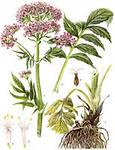 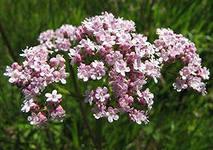 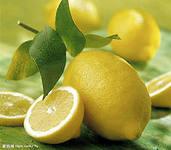 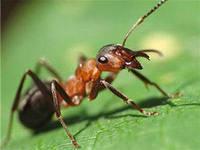 Валериана лекарственная
Лимон
Муравей
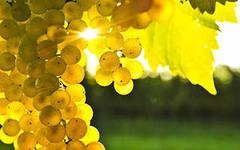 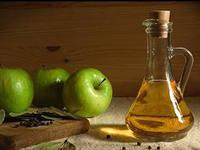 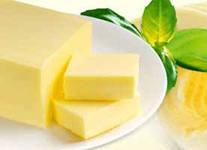 Виноград
Уксус
Масло
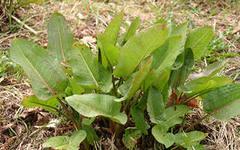 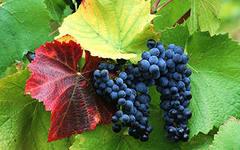 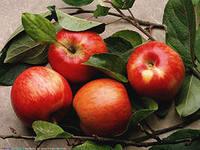 Щавель
Яблоко
2. Объясните этимологию тривиальных названий веществ:
Поташ, аммиак, каустическая сода (каустик), фенол, бензол, бензойная кислота.
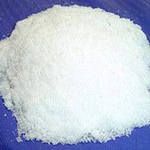 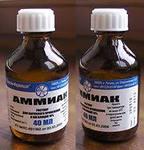 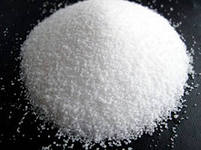 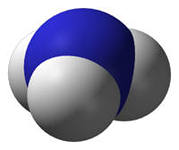 Поташ
Каустическая сода
Аммиак
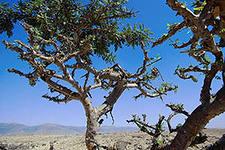 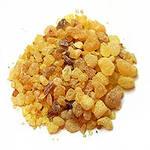 Ладаное дерево
Ладан
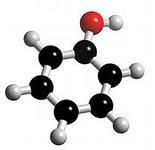 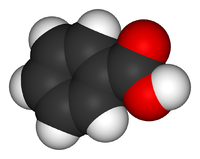 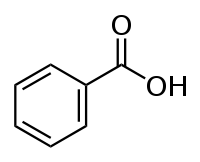 Фенол
Бензойная кислота
Станция «Историческая»
Что общего между мочевиной (карбамидом) и угольной кислотой (реакция Вёлера)?
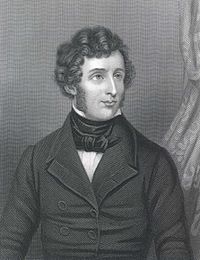 Немецкий химик, по образованию врач. Изучал химию у Л.Гмелина в Гейделберге и Й.Берцелиуса в Стокгольме. С 1831 профессор технической школы в Касселе; с 1836 до конца жизни профессор университета в Гёттингене; с 1853 иностранный член-корреспондент Петербургской академии наук. В 1824 Вёлер открыл щавелевую кислоту.
Фридрих Вёлер 
(31.07.1800-23.09.1882)
Уравнение реакции Вёлера имеет вид:  
(NH4)+(O-C≡N)- (p-p)→ (NH2)2–C=O (0t).
В современной промышленности мочевину (карбамид) – диамид угольной кислоты – получают из аммиака и двуокиси углерода при температуре 1850С и давлении 200 кгс/см2 : 
CO2 + +2NH3 → (H2N)2СО + H2O.
Спасибо за внимание!
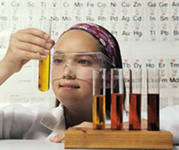